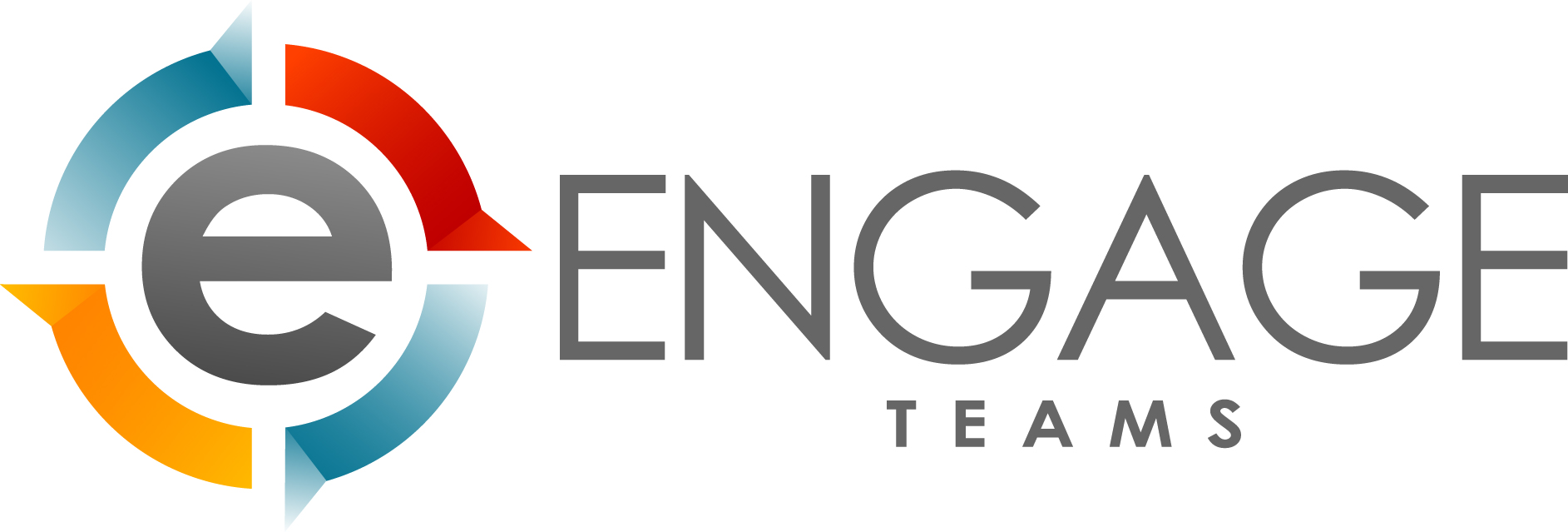 Our New Theme Beginning Today!!!
Northwood 2013
“…from whom the whole body, joined and held together by every joint with which it is equipped, when each part is working properly, makes the body grow so that it builds itself up in love.” Ephesians 4:16
1. The Bride Of Christ- Mt. 26:38-39
2. Members Of Christ’s Body
-Acts 9:26, Acts 17:4,34, Eph 4:16-17
3. What Does Engage Look Like?
- Luke 19:1-10
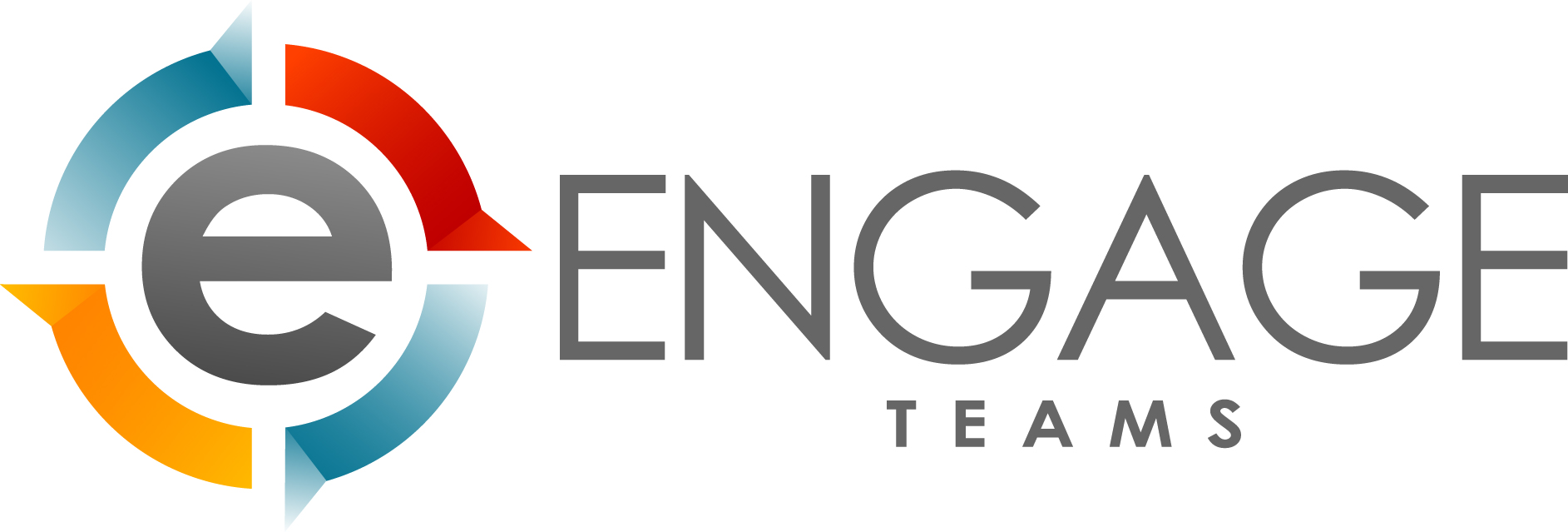 Northwood 2013
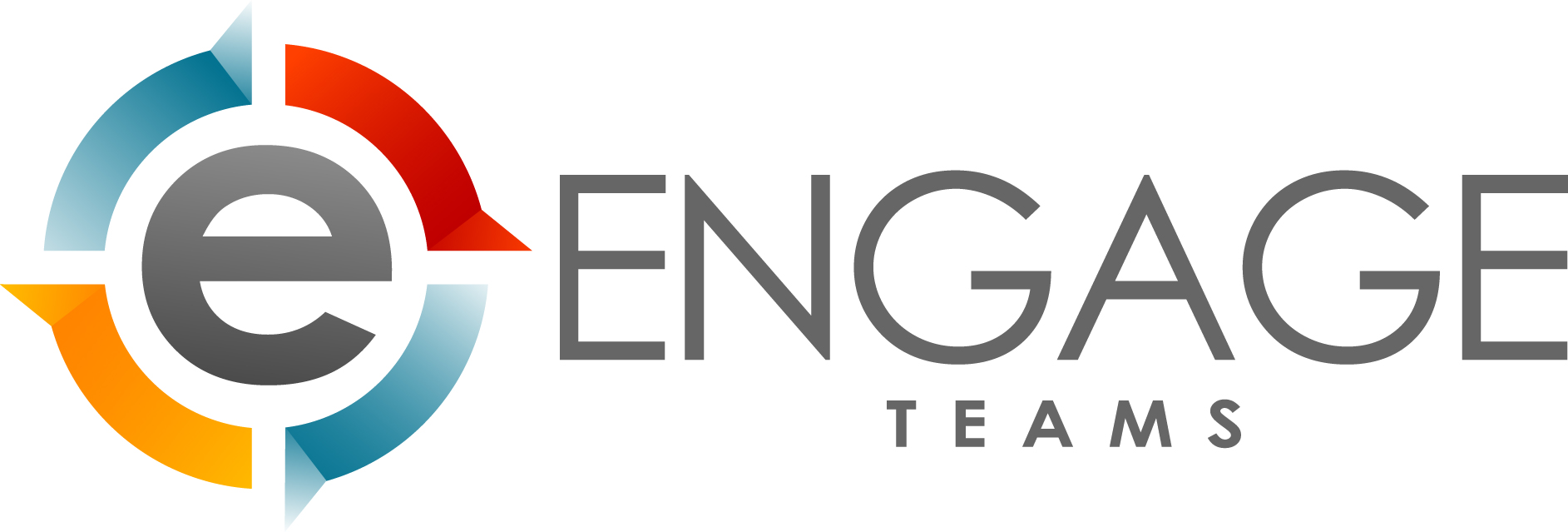 Northwood 2013
“…from whom the whole body, joined and held together by every joint with which it is equipped, when each part is working properly, makes the body grow so that it builds itself up in love.” Ephesians 4:16
What does “engage” mean?
To cause to participate
To bind oneself to do something
To take part in a venture
To do or take part in something
To pledge oneself, a promise
To begin and carry on an activity
To enter into conflict or battle
4. Calendar of Events / Classes
Opportunities
Bible Classes
Special Classes
5. Elders / Deacons
Elder / Deacon Meeting every 2 months
Elder Hospitality on 4th Sunday Night
6. Worship Leaders
Check duty roster and let James or Grant know you’re here.
If you’re not going to be at a service when you’re scheduled for something, let them know.
7. Teachers
Be 10 minutes early for classes.
Make arrangements for substitutes when you can’t teach. 

Students – Be on time and prepare for class
8. Small Groups
Become more involved with your group.
Let your group know of needs within the group.
9. Evangelism
Remember – Our main focus as a congregation of God’s people should be to spread the gospel.
Exploration of other mediums to reach people.
10. Prayer
Let’s resolve this year to be fully engaged in daily personal prayer.
Organized prayer meetings
Evangelistic Prayer Meetings
Small Group prayer times for different groups
Prayer meeting for urgent needs
11-13. Making it Personal
Do a personal review to see where you can make improvements and help the work here at Northwood.
14-15. Lord’s Supper Reflections
52 Reasons why Jesus came to die for us.